Дидактическое пособие  «Вместе учимся, играем и растём»игры на липучках для детей с ОВЗ
Подготовила 
учитель-дефектолог
Артемова Наталия Владимировна
Цель: создание педагогических условий для развития любознательности и познавательной активности у детей с ОВЗ.
Задачи:
Способствовать формированию целостной картины мира, расширению кругозора.
Развивать сенсорные способы познания математических свойств и отношений.
Способствовать расширению и обогащению словаря.
Развивать зрительное, слуховое, тактильно-двигательное восприятие;  воображение, пространственное мышление.
Совершенствовать координацию руки и глаза; продолжать развивать мелкую моторику рук.
Способствовать обогащению самостоятельного игрового опыта детей.
Перечень игр на липучках.
«Найди пару»
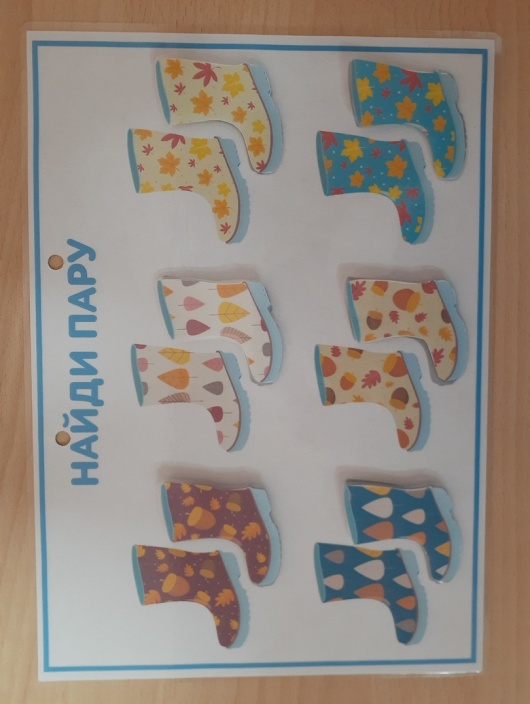 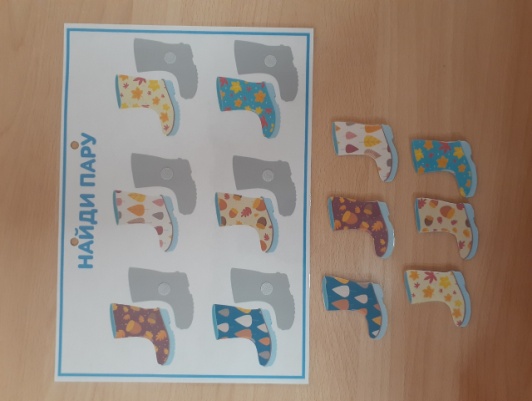 «Подбери по цвету»
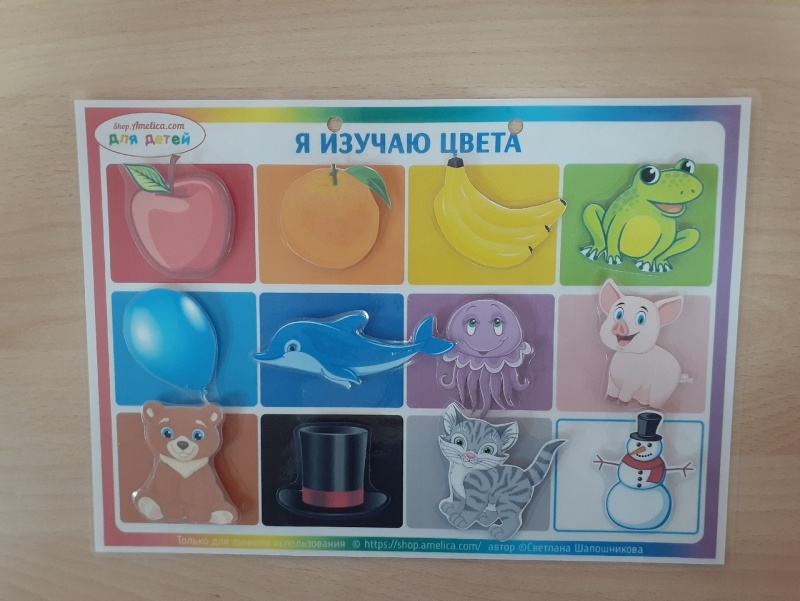 «Чья тень?»
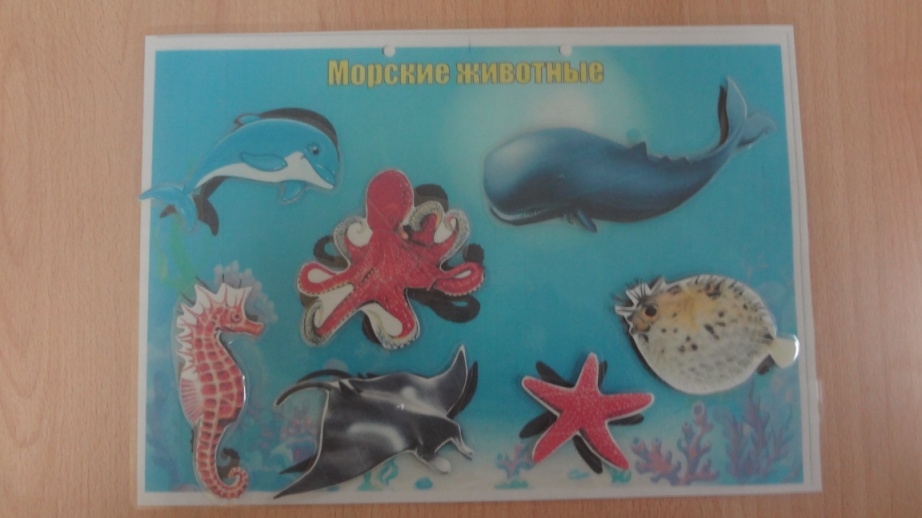 «Продолжи фразу»
«Подбери заплатку»
«Продолжи фразу»
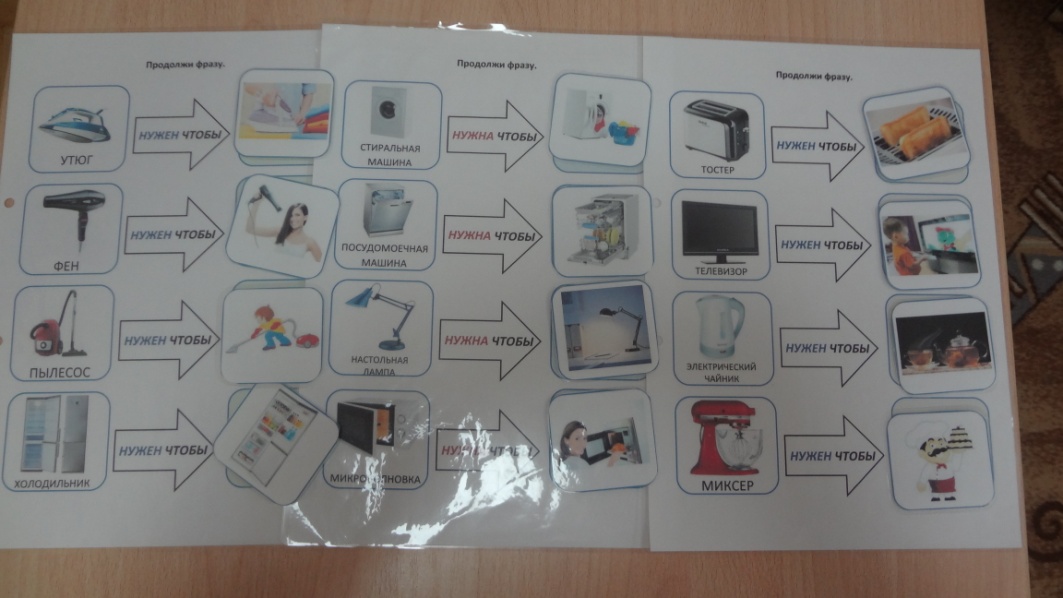 «Кто где живёт?»
«Чей малыш?»
«Виды транспорта»
«Подбери технику героям»
«Лево-право»                                 «Учимся считать»
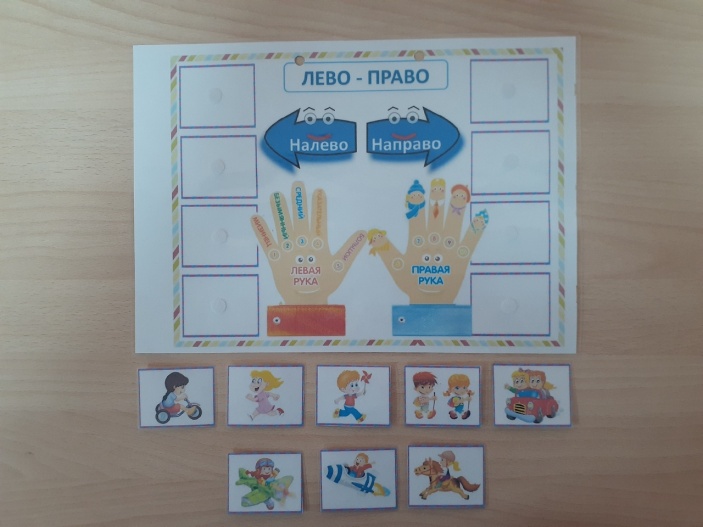 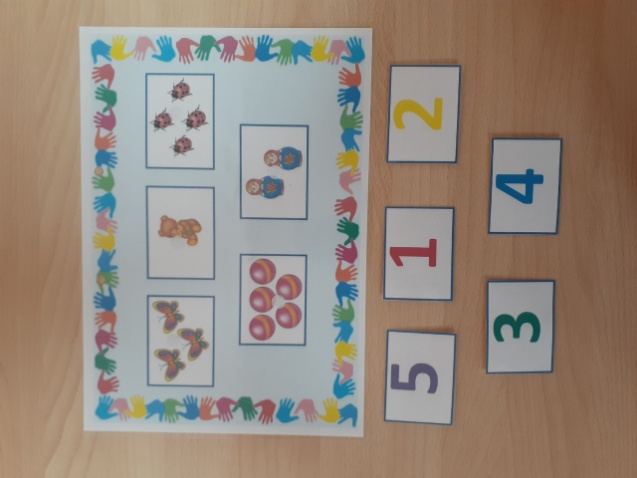 «Животные жарких и холодных стран»
Список используемой литературы.
https://vk.com/vk_club_neposed
https://vk.com/club_sunduk_ru
https://vk.com/yavosp
https://vk.com/club152635295
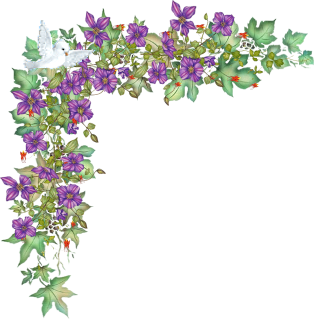 Спасибо за внимание!